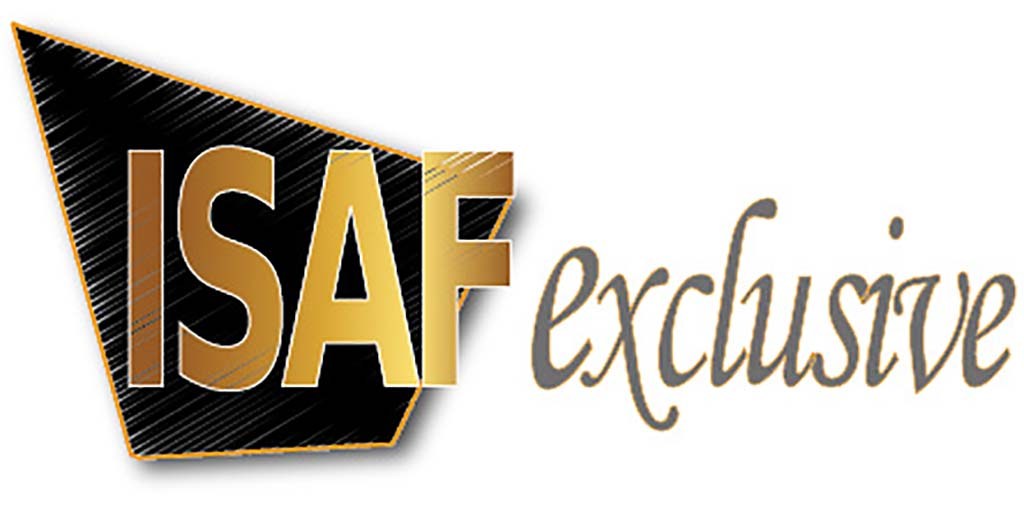 YANGIN ve KAVRAMLAR
Türkiye’de Yangına Dair Kavramlar 
Fikret KIR
Yangın Güvenlik Uzmanı
Herşey Tanımlarla Başlar
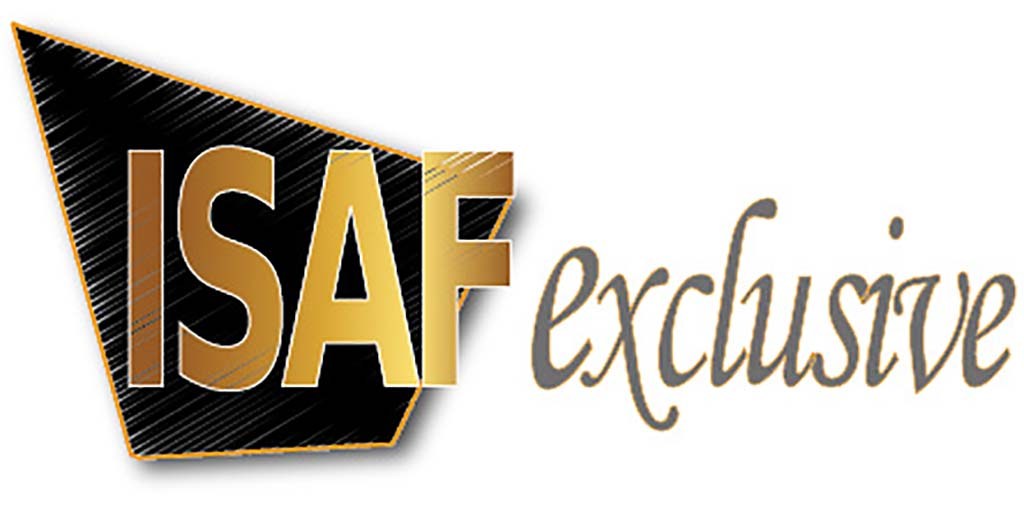 Aslında hemen herşey kavram tanımlamaları ile başlar.Bir yönetmelik , kural , kanun v.b. bir şey oluşturulacaksa ilk önce yapılan şey temel kavramları belirlemektir. 
Temel kavramları belirlemek bu kuralları uygularken uygulayıcıların tamamının kuralları aynı biçimde anlamasını sağlamaktır. 
Kavramları tanımlamadan kuralları yazarsanız her uygulayıcı kendine göre yorum getirmeye çalışır ve sonuçta kaos oluşur .
Yönetmelik - Standart
Yönetmelik - Standart
BYKHY 2015
Tasarımcı Kimdir ?
Kalifiye Elemanlar Kimdir ?
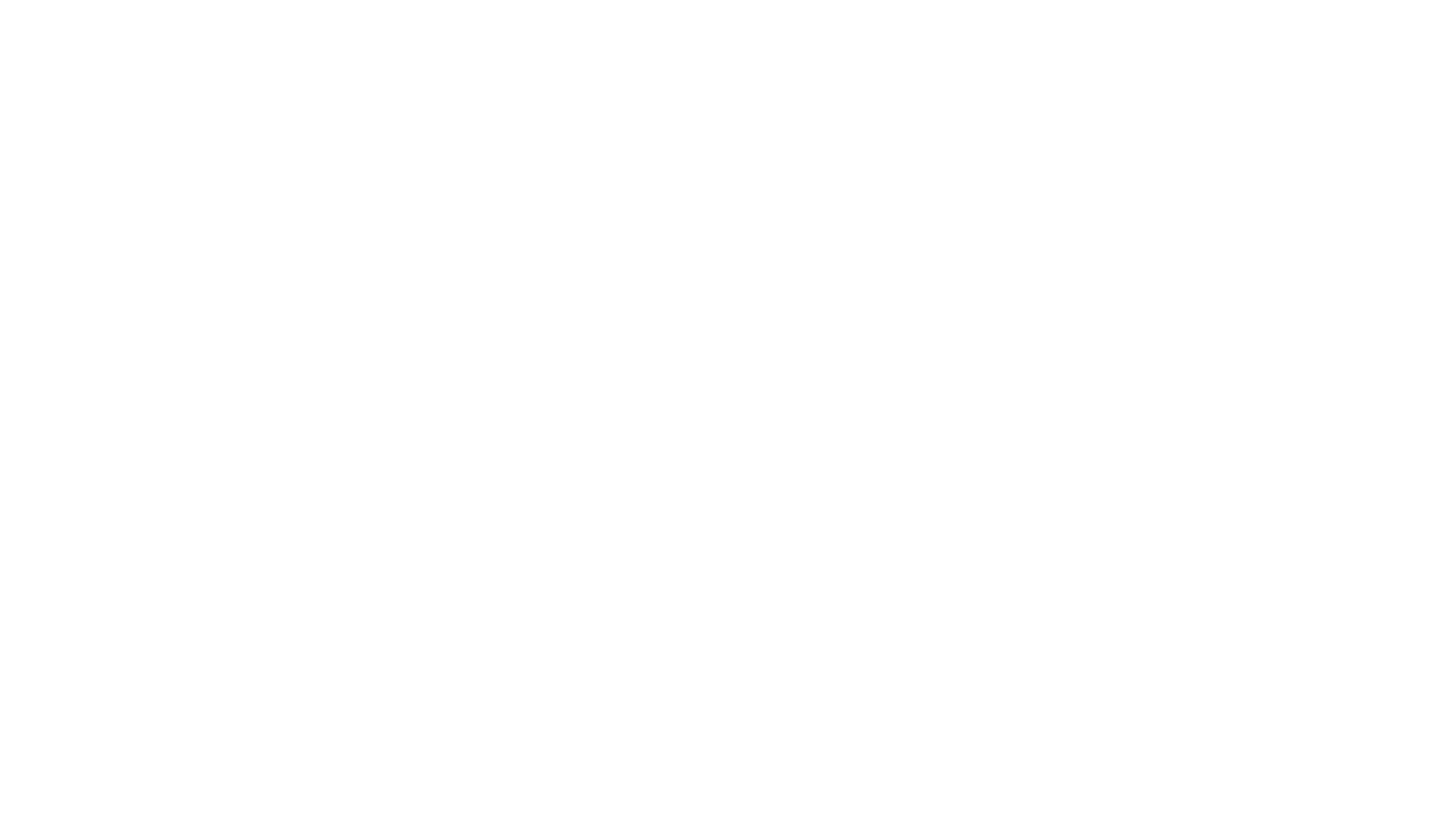 Uygulayıcı Yüklenici
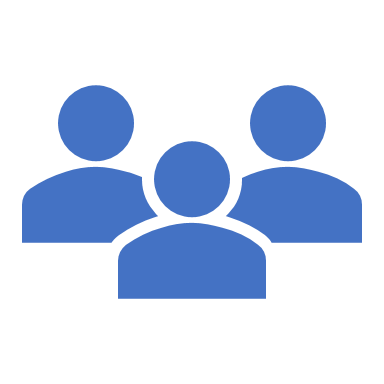 Yönetmeliğimizde bahsi geçen uygulayıcı ve yükleniciler kimdir ve neye göre nasıl ve nereden akredite olmalıdırlar ? Firmaların yeterlilikleri ne olmalıdır ? Yangın yönetmeliğine uygun olarak kalifiye belgeli bir tasarımcı tarafından tasarlanmış olan yangın güvenlik sistem projelerinin uygulanmasını , imalatını kimler yapmalıdır ? Herhangi birileri bunu yapabilir mi ? Şu anda  güncel olarak bu nasıl ki bu sistemlerin tasarımını yapacak kişiler için net ve tanımlanmış bir kriter yoksa aynı şekilde uygulama ve montaj yapacak kişiler ve firmalar içinde bir kriter ve tanımlama yoktur.
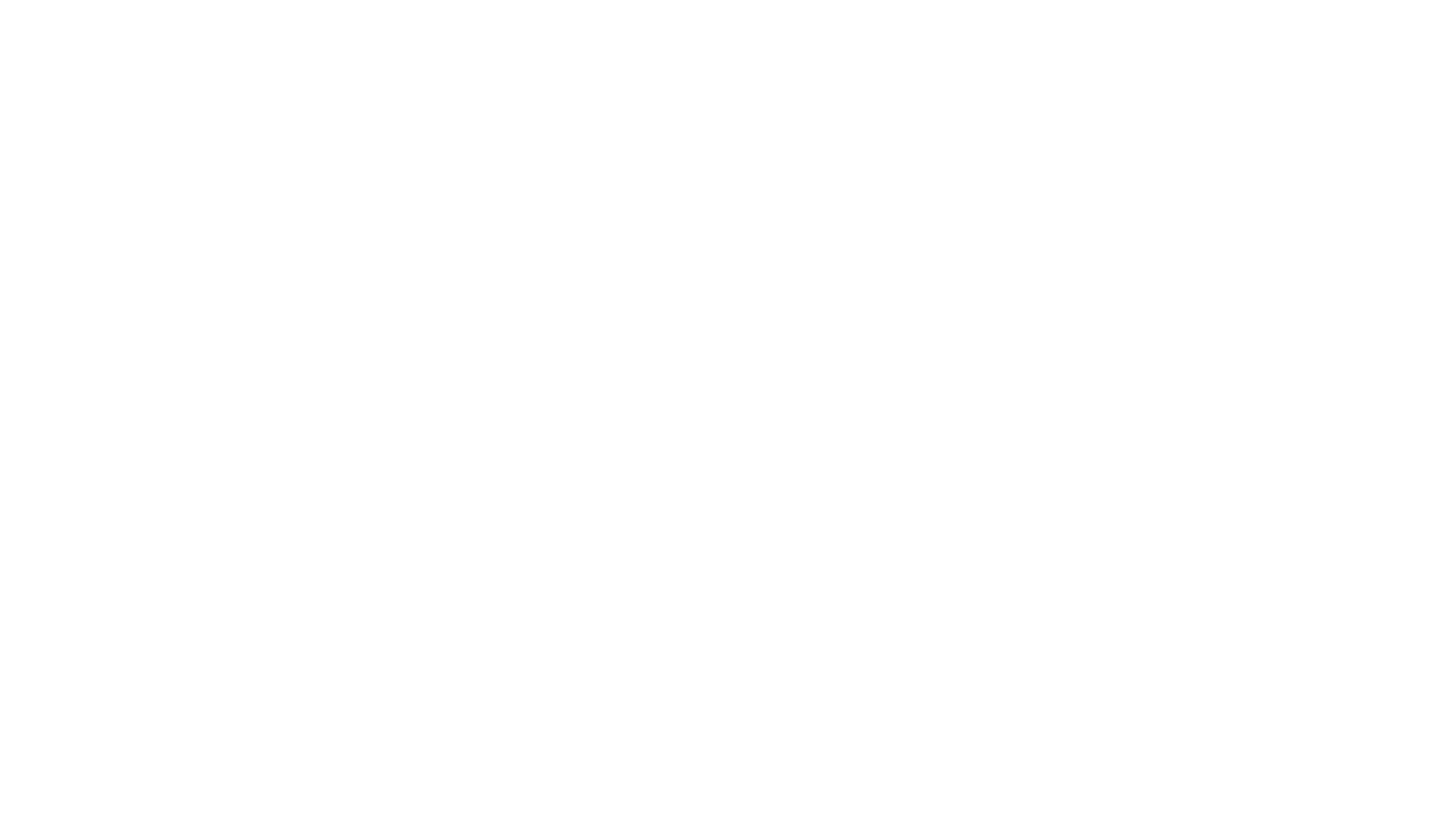 Mesleki Yeterlilik
Çalışanların MYK belgeleri ve yeterlilikleri neler olmalıdır ? Mesela sabit borulu sistemlerde yangın tesisatçısı , yağın tesisat kaynakçısı eğitimi almış kişiler olmalı değil midir ? Alarm algılama sistemlerinde  bu sistemleri herhangi bir elektrikçi mi yapmalıdır yoksa bu konuda eğitim almış bir elektrikçi mi yapmalıdır ? Kesinlikle zayıf akım tesisatları ve yangın alarm algılama sistemleri konusunda eğitim almış sınava girmiş ve sertifika sahibi olmuş kişi yada kişiler bu işleri yapmalıdır. Yada Elektrik sistemlerinde atex gereken yerlerde bağlantıları atex konusunda eğitim alarak  sertifikalandırılmış kişiler yapmalı değilmidir ? Yine pasif sistemlerde yangın geçirmezliği yangın izolasyonu gibi konularda uygulamaları kim yada kimler yapacaktır.
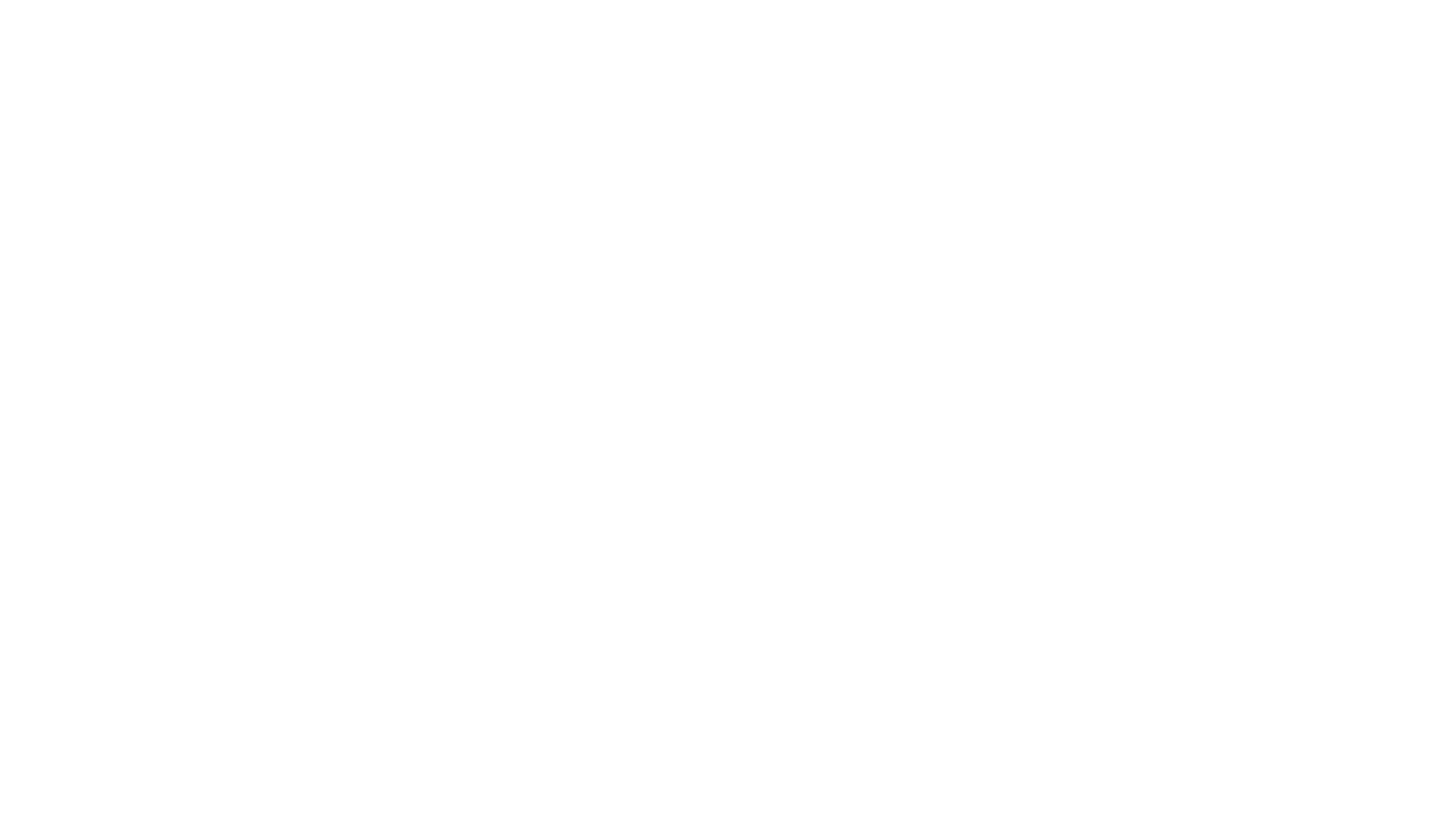 Algılama ve Söndürme Sistemleri
Otomatik yangın alarm , algılama , yönlendirme acil aydınlatma sistemleri teknisyeni ; ‘’TS EN 54-1  , TS EN 54-2 , TS EN 54-3  , TS EN 54-4 , TS EN 54-5 , TS EN 54-10 , TS EN 54-11 , TS CEN/TS 54-14  Standartlarına  göre sistemin kurulumunu bakım  kontrollerini, testlerini   yapan teknik bilgi ve beceriye sahip kişidir.
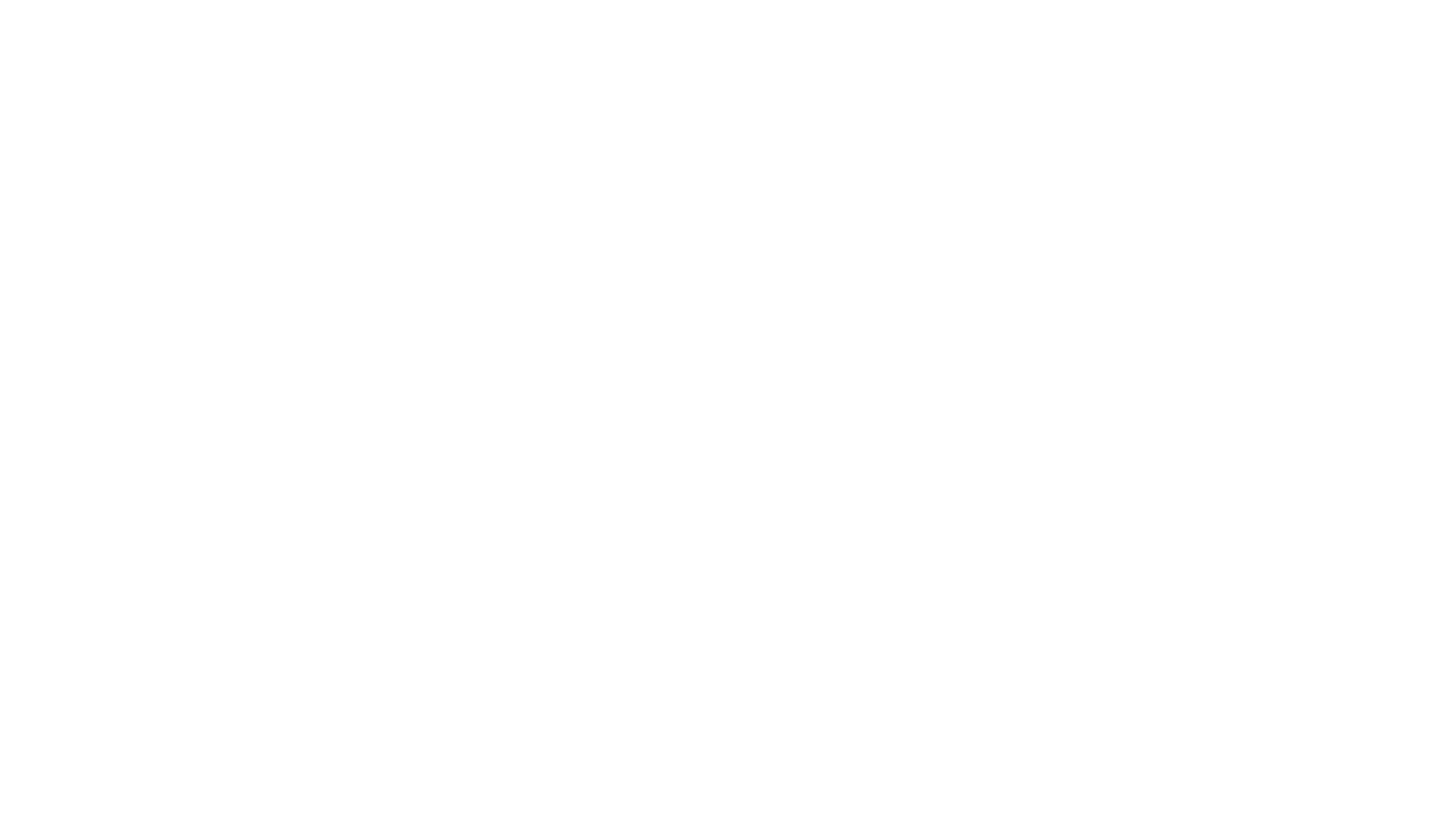 Sabit Söndürme Sistemleri
Otomatik yangın söndürme sistemleri teknisyeni ; TS EN 12845  sabit yangın söndürme sistemleri ,otomatik sprinkler sistemleri ,tasarım montaj ve standardı  ve TS 13345  yangın söndürme sistemleri ve donanımları standartlarına göre söndürme sisteminin kurulumunu ve periyodik bakım ve kontrollerini yapan teknik bilgi ve beceriye sahip  kişidir .
Yapı yapılmasında ve kullanımında görev alan müşavir, danışman, proje kontrol, yapı denetimi ve işletme yetkilileri,görevli, yetkili ve sorumludur.
Müşavir kimdir ? 
Özellikleri , yetkinlikleri nelerdir ?
Danışman  kimdir ?
Özellikleri , yetkinlikleri nelerdir ?
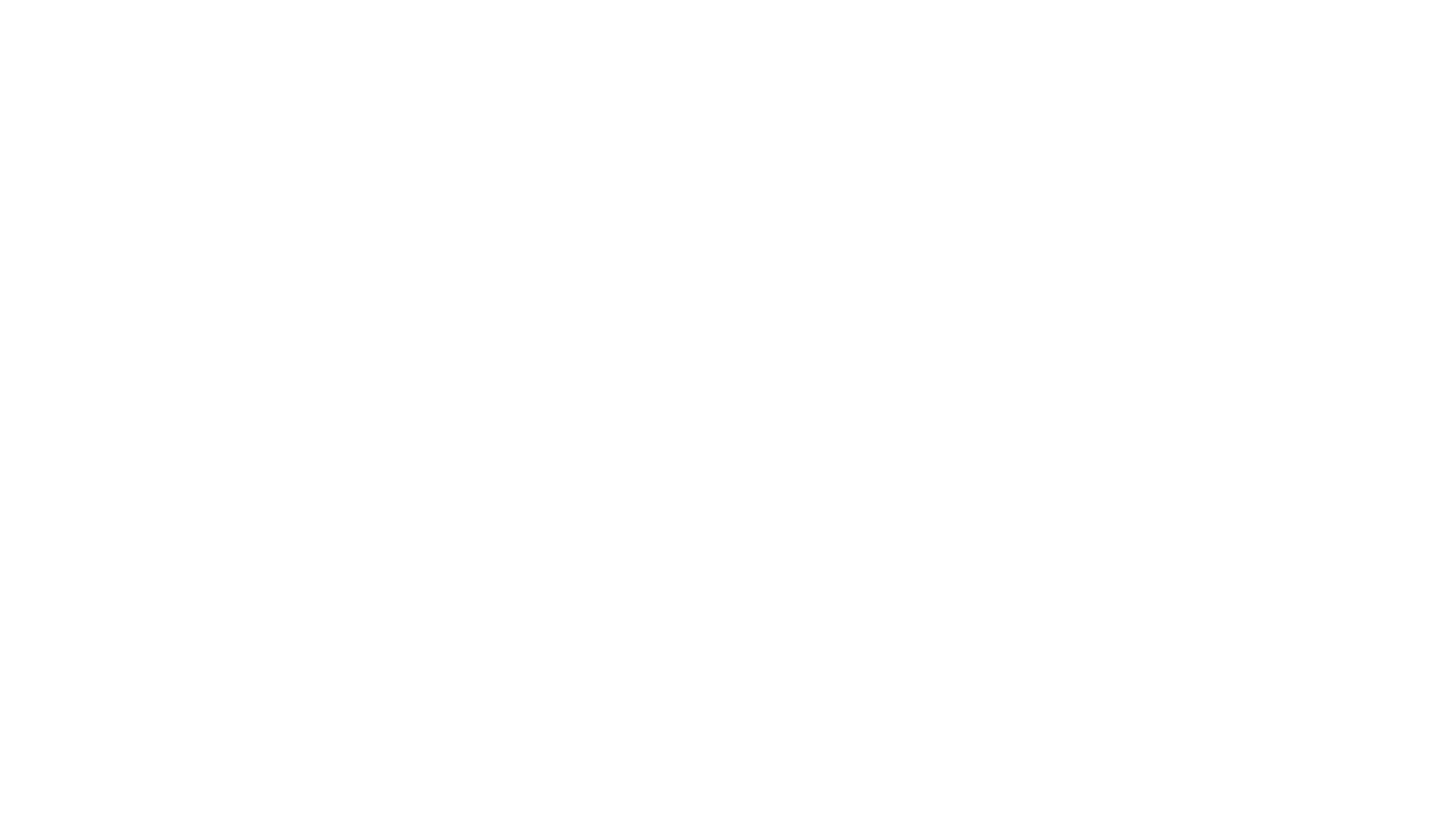 Sorumlu Ama Tanımsız !!!
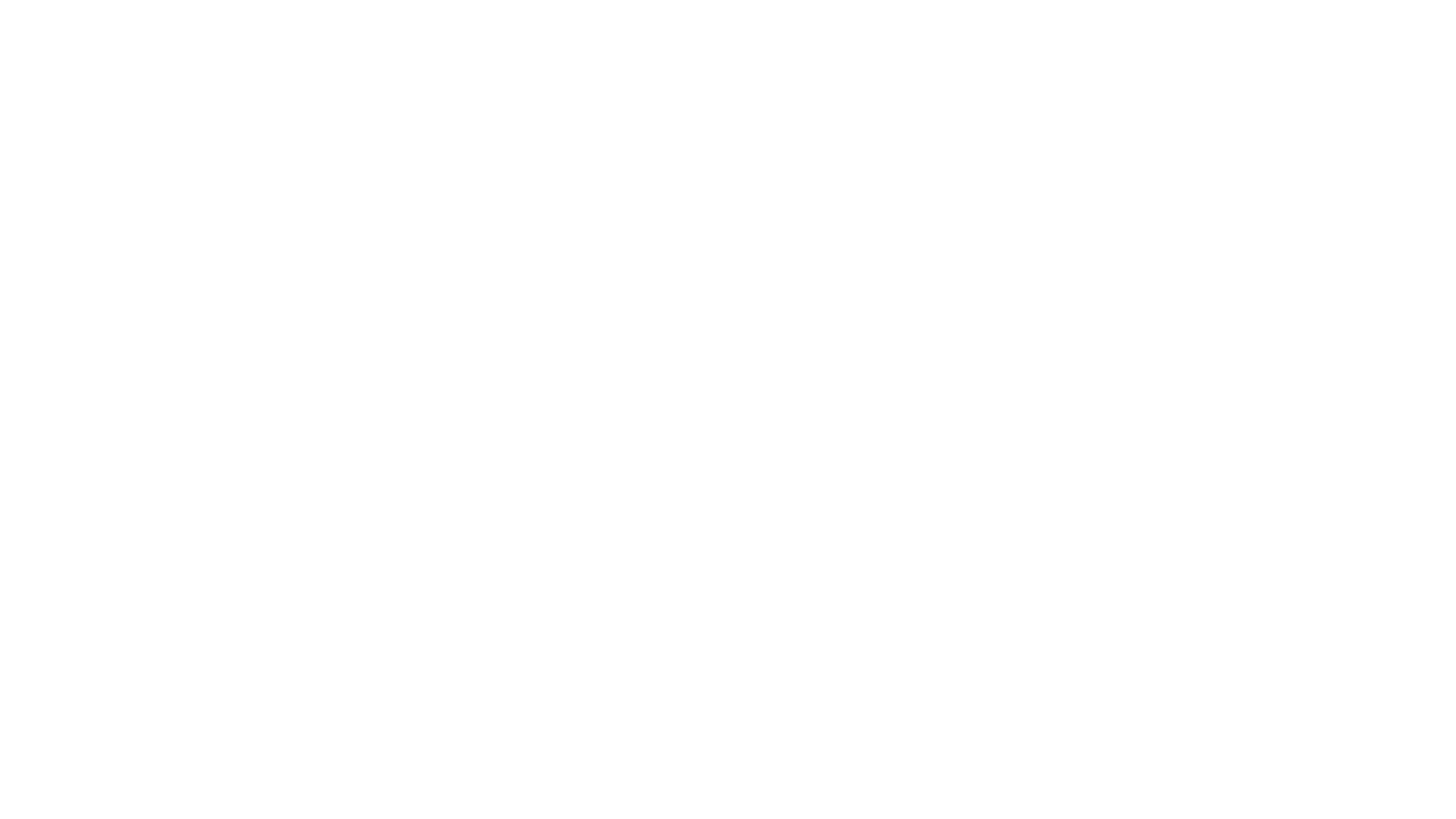 Yangını önleme ve korunma amaçlı proaktif çalışmaları yapacak, riskleri değerlendirecek – risk azaltmayı uygulayacak, yapılanları denetleyecek-uygulayacak ve çalışılan ortamda yangın güvenliğine yönelik yönetim sistemini kuracak  ve sürekliliğini sağlayacak olan kişidir
Yangın güvenlik uzmanı
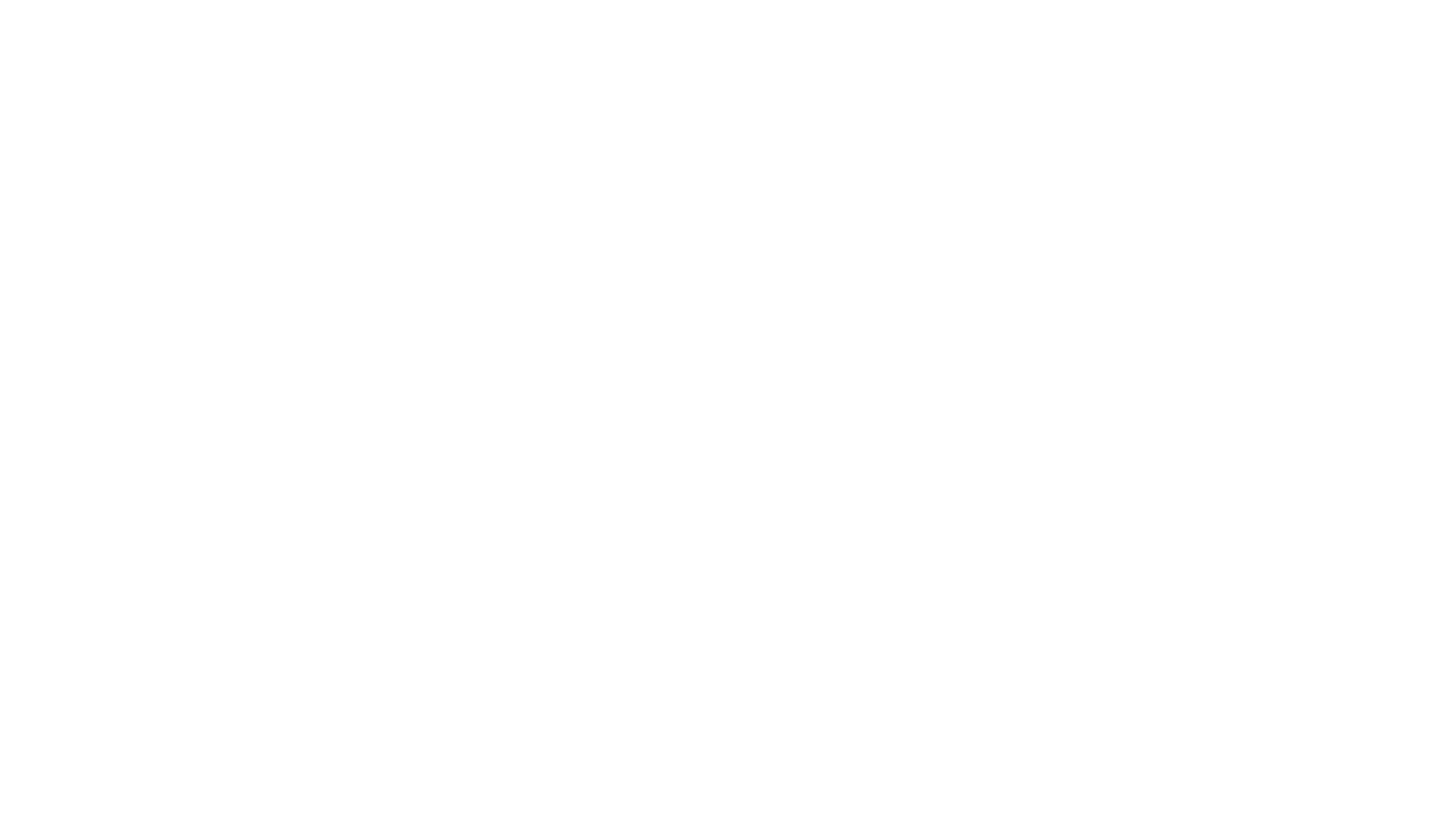 Yangın risk analisti
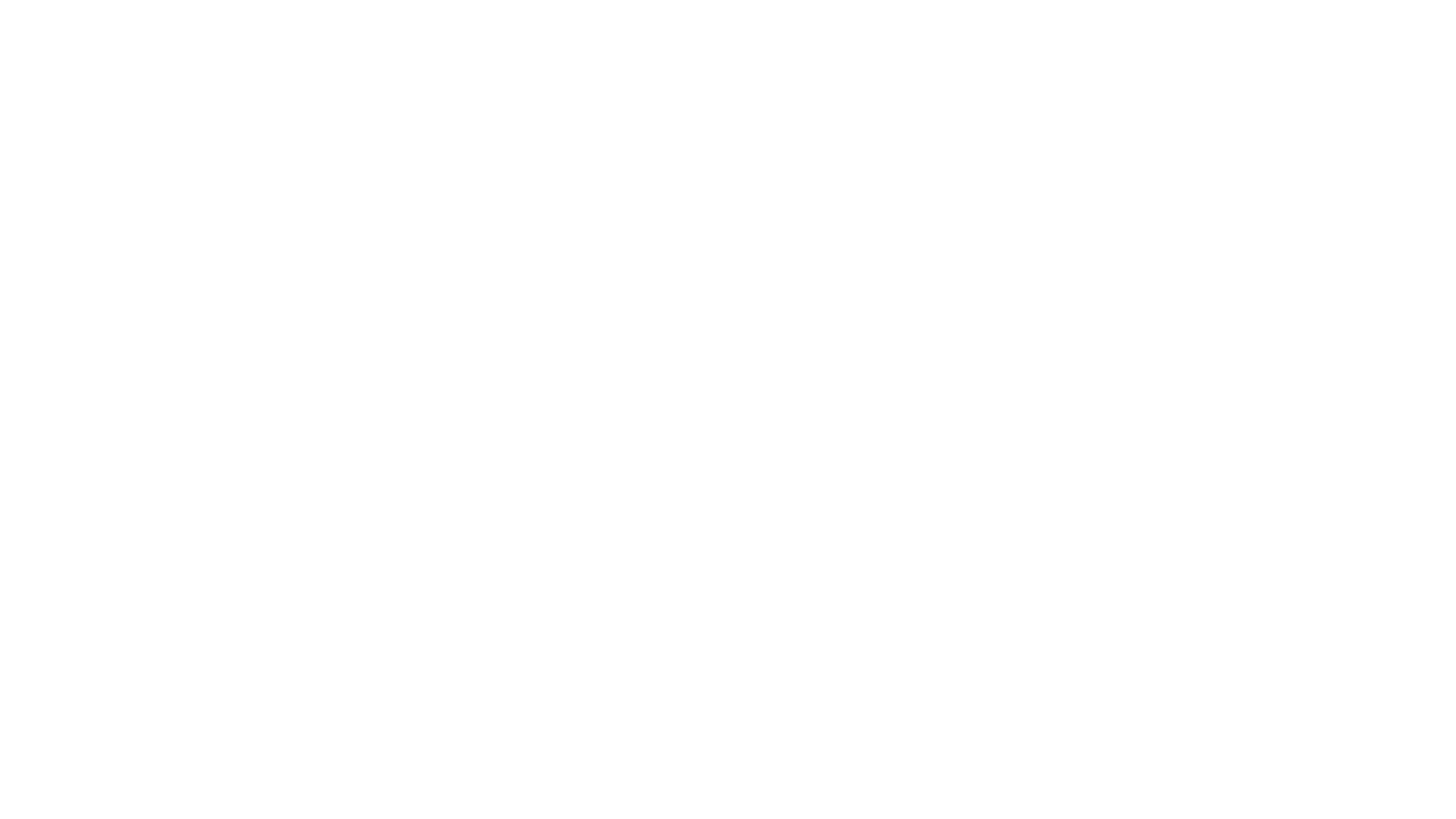 ‘’TS ISO 11602-2 Yangından Korunma  Taşınabilir ve Tekerlekli Yangın Söndürücüler Muayene ve Bakım Standardı’’ ve ilgili diğer mevzuatlara göre  portatif yangın söndürme cihazlarının dolum bakım ve hidrostatik testlerini  ; TS 862-7 EN 3-7 +A1 Seyyar Yangın  Söndürücüler – özellikler , performans  gerekleri  ve  deney metotları standardında belirtilen testleri yapabilen ‘’TS 11827 İş yerleri - yangın söndürme cihazlarına bakım ve dolum hizmeti veren yerler için - genel kurallar Standart’ında belirtilen makine ve ekipmanları kullanabilecek teknik bilgi ve beceriye sahip kişi.
Yangın söndürme cihazları dolum ve bakım teknisyeni
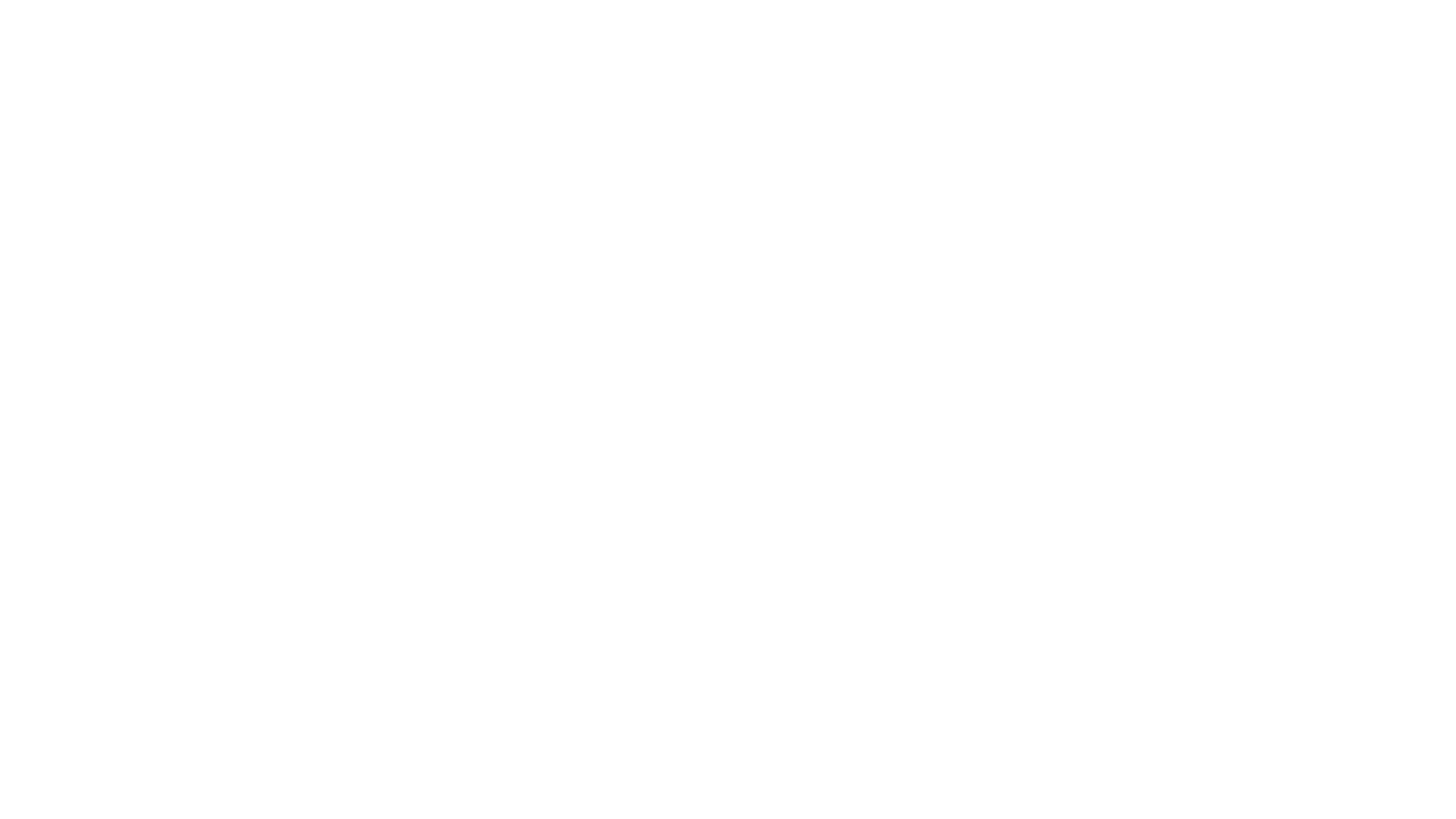 TS EN 671-3 Sabit Yangın Söndürme Sistemleri – Hortum  Sistemleri  Yarı  Rijit Hortumlar  İçin Ve Makaraların Ve Yassı Hortumlu  Hortum Sistemlerinin Bakımı  Standardı’na  ve ilgili standartlara göre yangın  dolapları  ve hortumlar için gerekli bakım ve kontrolleri yapan teknik bilgi ve beceriye sahip kişi.
Yangın dolap –hortum-hidrant sistemleri bakım teknisyeni
Disiplinler Tanımlanmalıdır !!!
Yangın ile mücadele  (Yangın Söndürme)– Yangından korunma ve Yangın önleme disiplinlerinin kim yada kimler tarafından  yürütüleceğinin tanımlanması.
YANGIN İLE MÜCADELE (FIRE FIGHTING)
YANGINDAN KORUNMA VE YANGINI ÖNLEME ( Fire Prevention and Fire Protection)
Üst Kurum Yok !!
Yönetmeliği yorumlarken ortaya çıkabilecek ihtilaflarda başvurulacak üst çözüm mercii nedir. 
Yine yangın yönetmeliğinde farklı yorumlar için danışılacak bir üst mercii yok yada farklı iki yönetmelik arasındaki ihtilaflarda çözüm mercii yok. Mesela binaların izolasyonu ile ilgili bir yönetmelik var ve bu yönetmelikte EPS köpük türü malzemeler öneriliyor. Ancak yangın ve insan hayatı için tehlikeli ise son sözü kim verecek.
Revize Gerekli mi ?
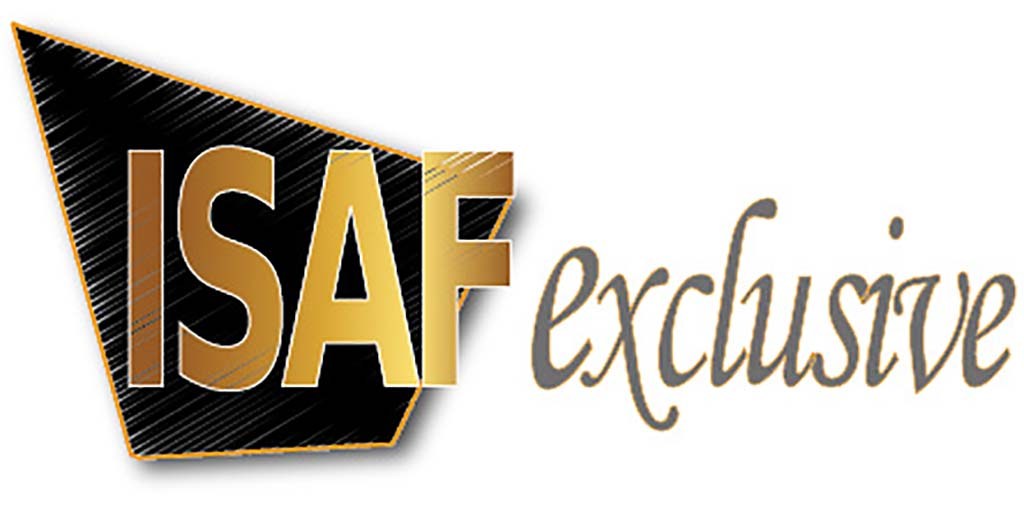 TEŞEKKÜR EDERİM
Fikret KIR 
Yangın Güvenlik Uzmanı
fikret@demofire.com.tr